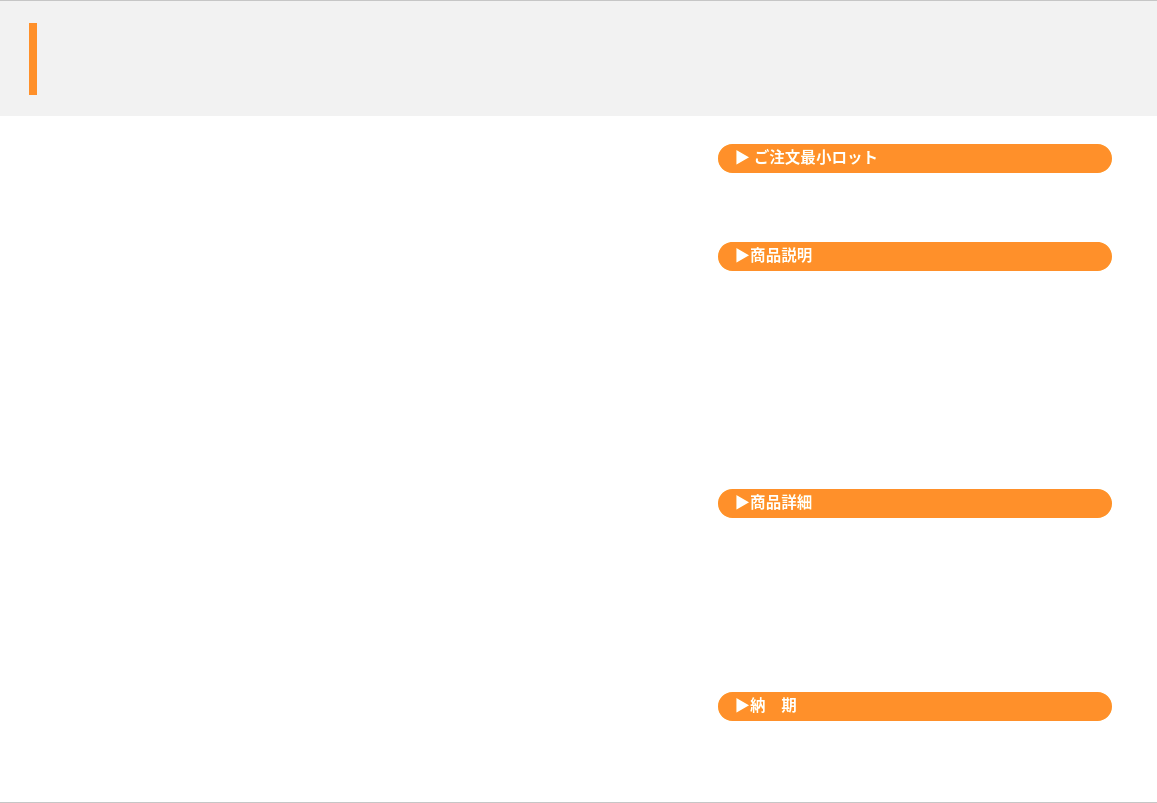 レザー調ガジェットポーチ
パソコン周りの小物をまとめて持ち運び！
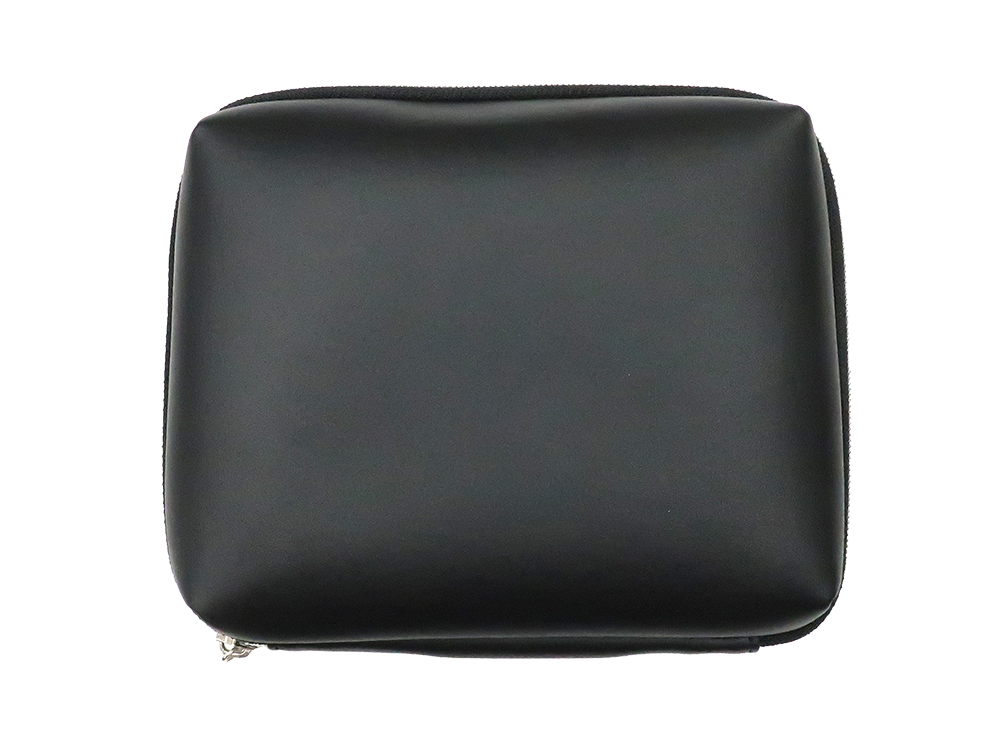 500個から
パソコンやスマホなどの電子機器まわりの小物類を
ひとまとめにできるポーチです。
本体の材質はリサイクルPUレザーも選べます。
品　番　　org516
サイズ　　約200 x 160 x 70mm
材　質　　PUレザー
名入れ　　型押し又は箔押し（シルク印刷、フルカラー印刷も可）　　
外　装　　個別PP袋入
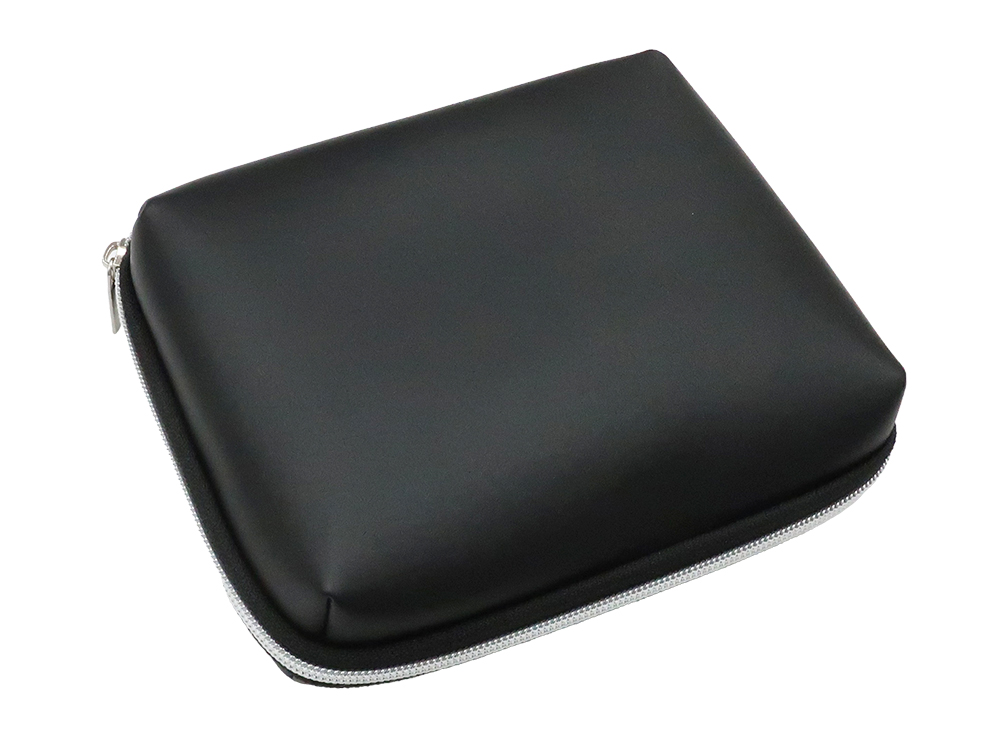 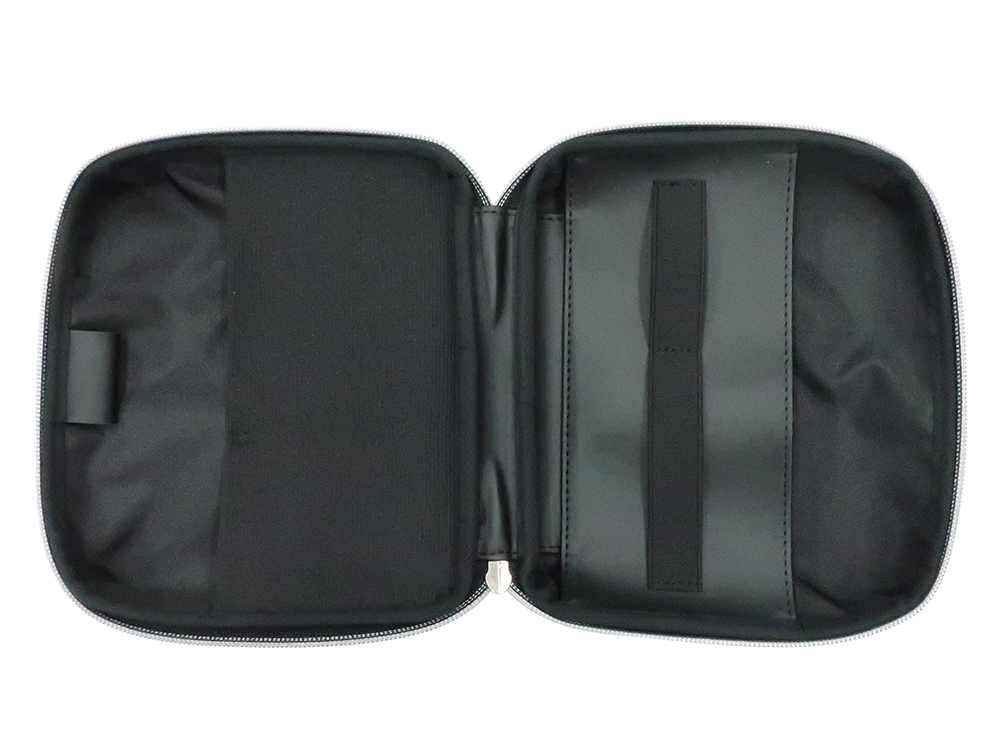 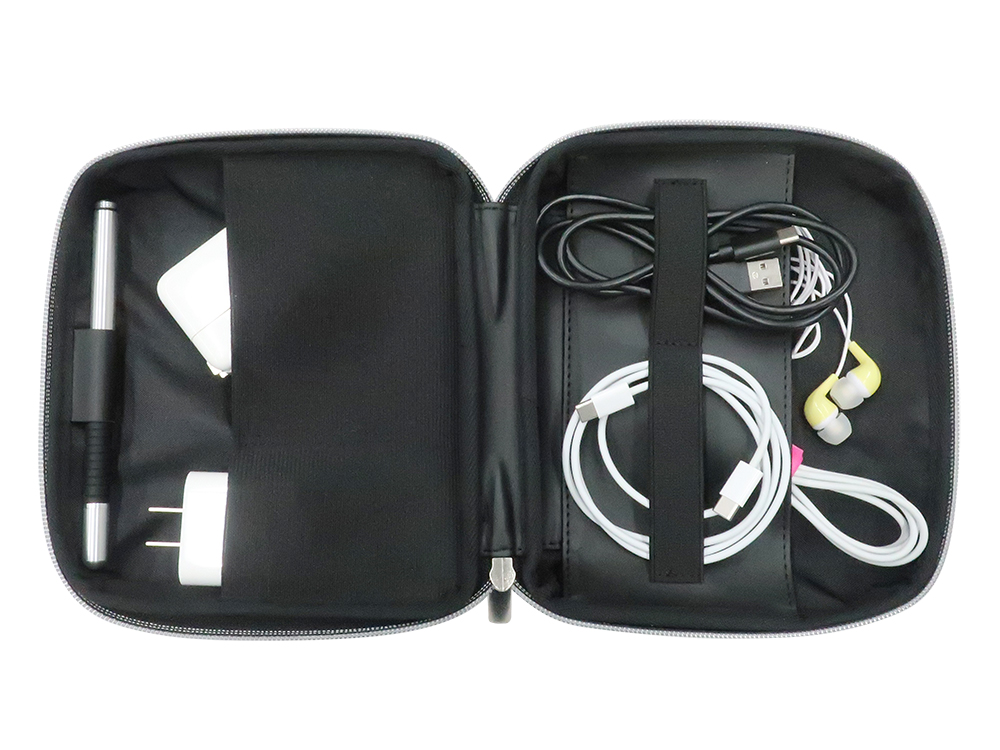 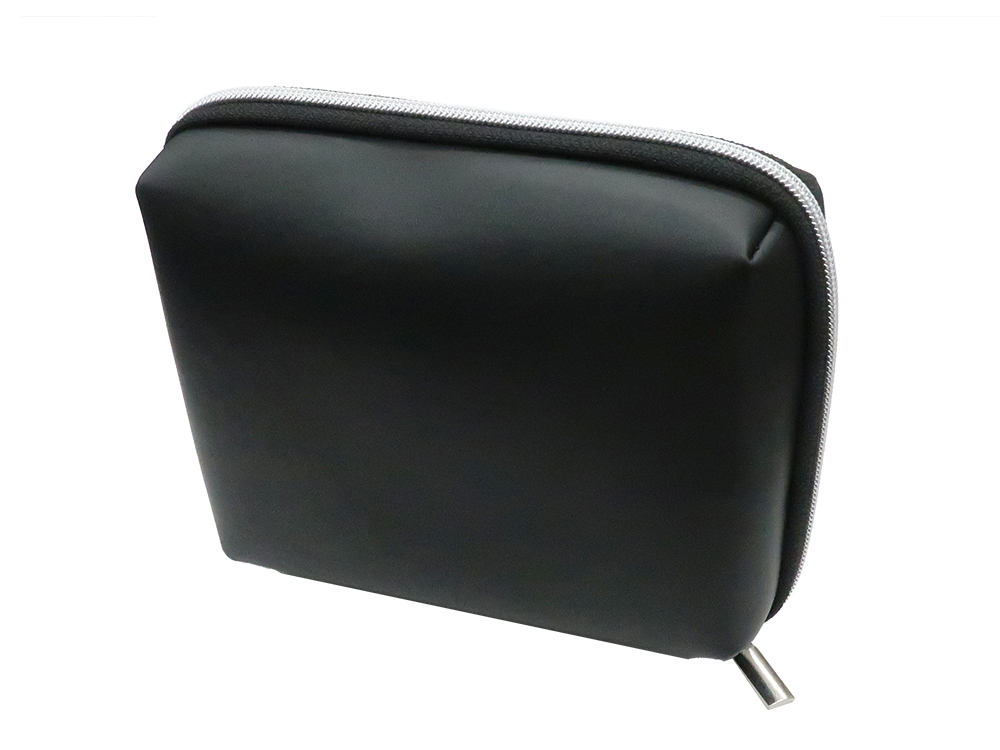 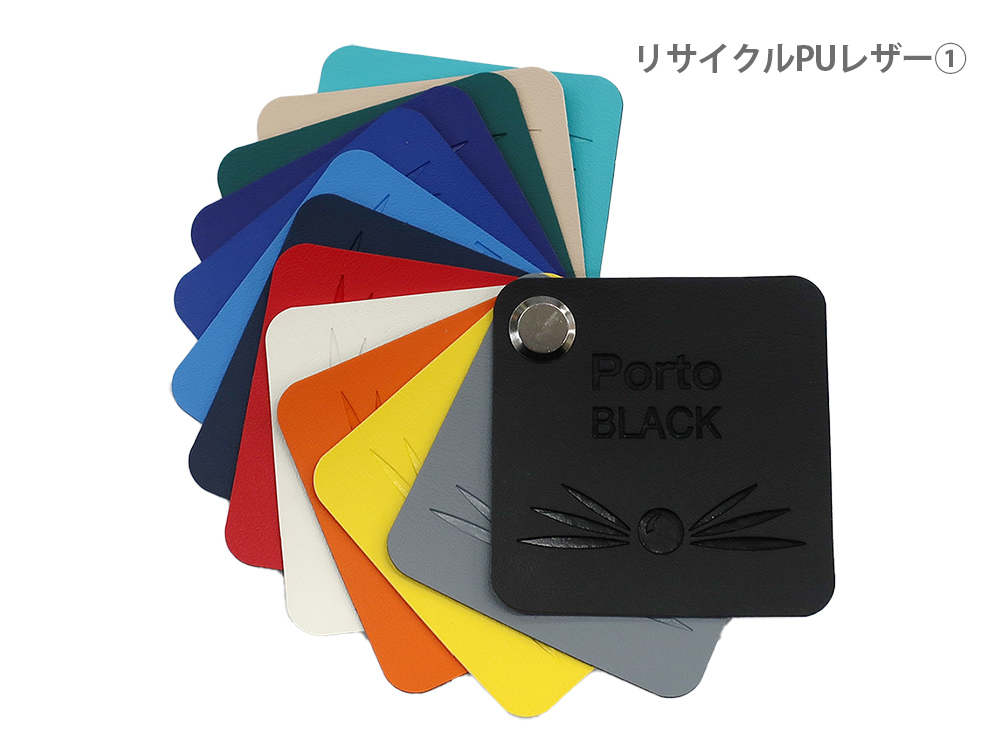 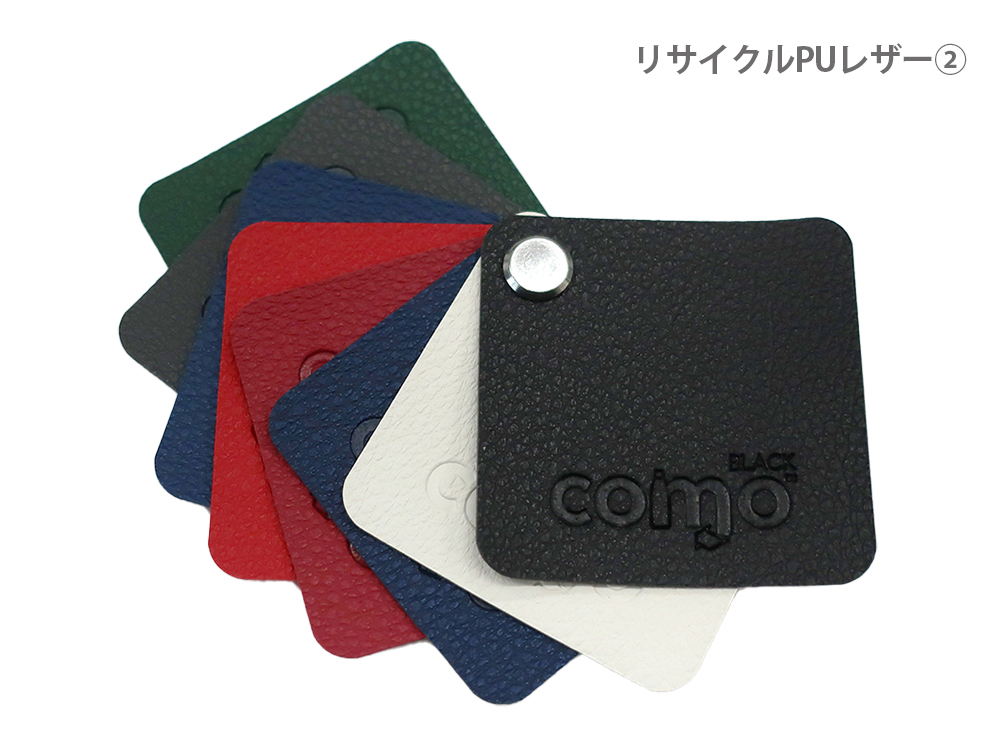 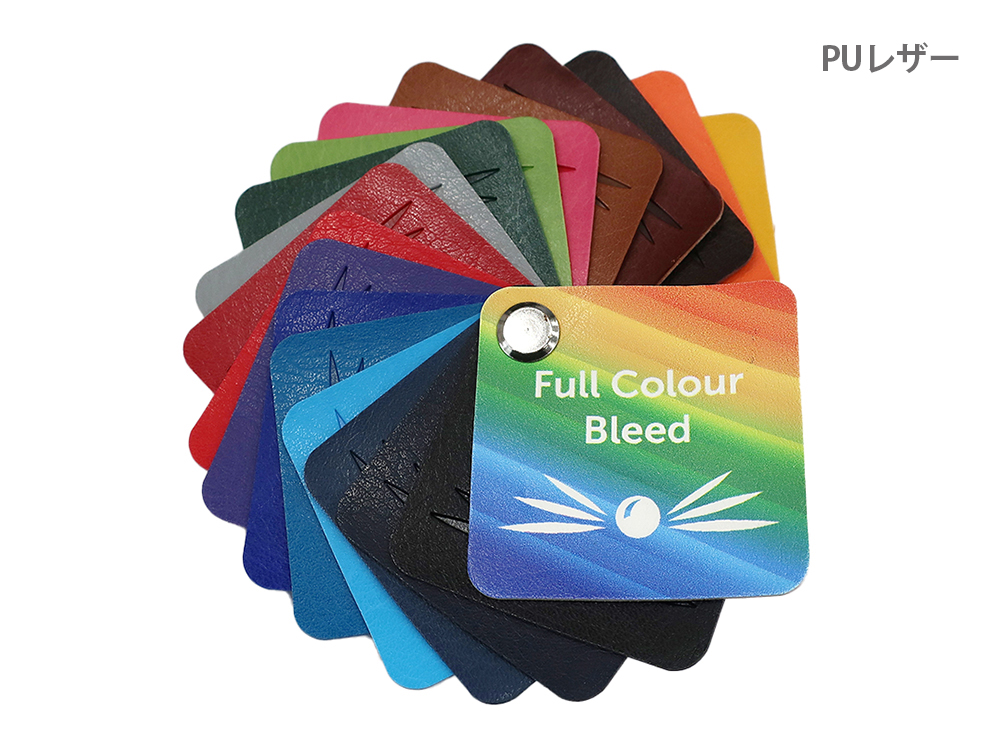 校了後約50日～